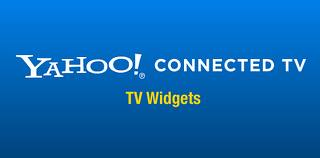 Yahoo! Widget TV
Marco Teodori
Assistente Ricercatore - Fondazione Ugo Bordoni
Insegnamento “Tecniche audiovisive”
Corso di Laurea in Ingegneria delle Comunicazioni
Cos’è
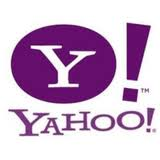 Si basa sul software Konfabulator in ambiente Linux 
Utilizza Spydermonkey per JavaScript (JS engine)
KONtx Framework si basa sul modello MOOTools’ Class (Librerie JS)
Disponibile sulle più importanti TV (Samsung, Sony, Vizio, LG, Toshiba, etc)
[Speaker Notes: Konfabulator, il software per gestire piccole applicazioni
SpiderMonkey is the code name for the first-ever JavaScript engine, written in C
MooTools è un framework Javascript orientato agli oggetti, compatto e modulare. Le sue caratteristiche lo hanno reso negli ultimi tempi uno dei più utilizzati e apprezzati nel panorama delle librerie Javascript di ultima generazione. In questo articolo, che è solo introduttivo, analizzeremo alcune di esse, riservandoci di affrontare nello specifico le sue potenzialità in altri appuntamenti.]
KONtx Framework Development 1/3
La progettazione e la realizzazione di Widget TV sfruttano una metodologia Framework Development.
Yahoo! Widget KONtx Framework permette di implementare applicazioni flessibili e supporta la creazione di vari tipi di TV Widget. 
Supporta tutte le comunicazioni con il WidgetYahoo! Engine e fornisce componenti dell'interfaccia utente e blocchi di codice per lo sviluppatore.
Gestisce gli eventi da Yahoo! Widget Engine che vengono passati al widget attraverso il Container.
Il Container è la parte software che gestisce la comunicazione e la visualizzazione dei widget sul televisore.
KONtx Framework Development 2/3
Il Container supporta la funzionalità del dock, della sidebar, e di tutti quegli elementi che sono al di fuori del controllo del singolo widget (ad esempio, global toolbar, attivazione dello snippet, adding, aggiunta e l’eliminazione del widgets e altro).
Un Widget TV viene implementato in codice JavaScript 
Il KONtx Framework comunica con il widget engine attraverso le API del Container
Il Conteiner gestisce il dock e di tutti i widget che sono in esecuzione contemporaneamente.
KONtx Framework Development 3/3
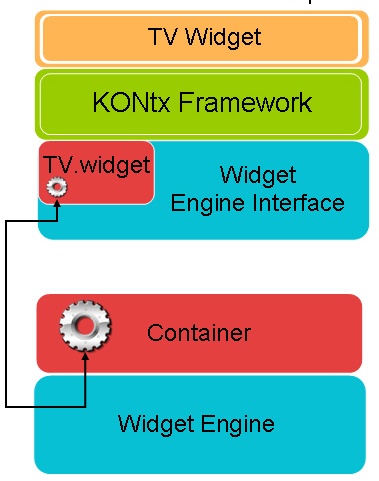 Quali contenuti può accogliere
Contenuti generici (news, meteo, ecc)
Media (video streaming, foto,musica, ecc)
Giochi (giochi a schermo intero e multiplayer)
Interattività (social network, chatting, ecc. )
Altro…
Componenti di un Widget TV 1/5
Widget TV  sono applicazioni client/server per le piattaforme TV-IE  che permettono la fruizione di contenuti e servizi Internet dinamici
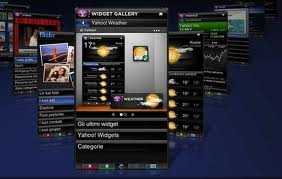 Componenti di un Widget TV 2/5
1) Snippeds sono delle icone grafiche visualizzate nella parte inferiore dello schermo televisivo. L’attivazione tramite telecomando permette l’accesso al particolare servizio/contenuto.
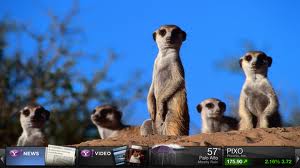 Componenti di un Widget TV 3/5
2) Widget dock è il contenitore che gestisce più snippeds. Il dock 
organizza gli snippeds in un elenco orizzontale lungo la parte 
inferiore del televisore
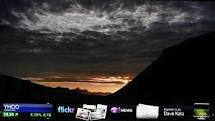 Componenti di un TV Widget 4/5
3) Sidebar è la vista principale di un widget TV.  Quando si attiva uno snipped viene lanciato il Widget TV dal dock all’interno della vista laterale. La sidebar ha una icona, un logo, un titolo, una sezione del menu per la navigazione e una barra degli strumenti  per fornire funzionalità generali per ogni widget.
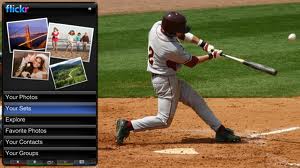 Componenti di un TV Widget 5/5
4) Vista fullscreen  è la più grande visualizzazione grafica di un Widget TV. È possibile lanciarla da una sidebar. Nel caso generale, la risoluzione dello schermo è interamente coperta da interfaccia grafica del widget.
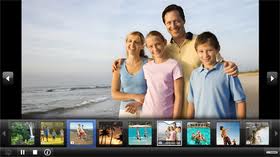 Ambiente di Sviluppo
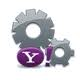 Un computer Linux o una macchina virtuale (VMware o VirtualBox)
Un editor di testo
Yahoo! TV Widget WDK
Knowing Javascript
Un televisore per il test (opzionale)
I file e cartelle che definiscono il widget 1/2
WIDGET: è la directory principale che contiene tutti i file
dell’applicazione ed ha estensione .Widget. Al momento di presentare il widget alla Gallery Widget TV verrà creato  un archivio ZIP di questa directory rinominato con estensione .Widget

MAIN.TV: il file contiene il codice sorgente XML principale per il Widget TV. Quando viene avviato il widget, il Widget Engine Yahoo! cerca questo file. Tipicamente il file main.TV carica i file JavaScript (. Js) che   definiscono le funzionalità del Widget TV.
I file e cartelle che definiscono il widget 2/2
WIDGET.XML  Il file Widget.xml contiene il codice sorgente XML che descrive i metadati del Widget TV, per esempio nome widget, numero di versione, identificatore univoco, e autore.

JS: sono i file che contengono il codice JavaScript necessario per il funzionamento  dei Widget. 

Jpg e PNG: sono i file che contengono gli elementi grafici necessari per visualizzare i Widget TV
Struttura dei file di un Widget  TV
Esempio di file main.TV
Questo file contiene i tag <script> per includere file JavaScript esterni che implementano le funzionalità del widget
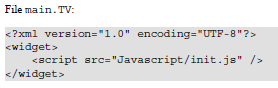 Esempio di file widget.xml
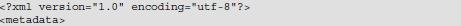 Esempio di file init.js
KONtx Framework
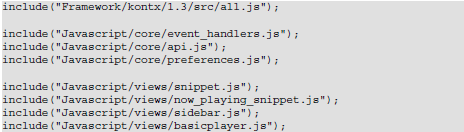 File e librerie JS
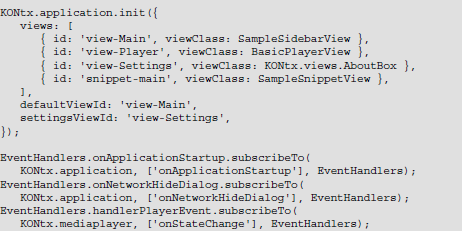 viste
Esempio di file snipped.js
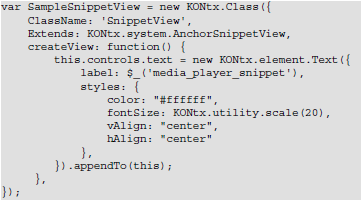 Esempio di file sidebar.js
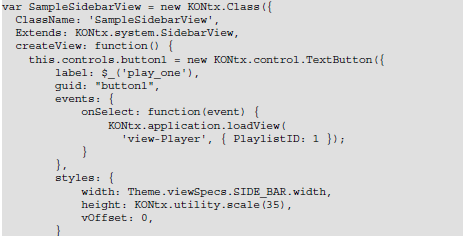 Processo di sottomissione dell’applicazione
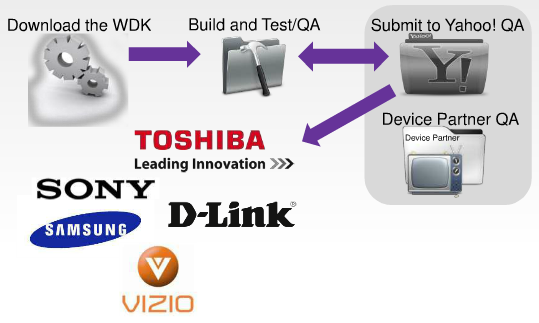 Conclusioni
Pro
Architettura multipiattaforma
Semplice
UI standard
Contro
Lento
Design semplice
Non tutte le piattaforma TV-IE lo hanno adottano
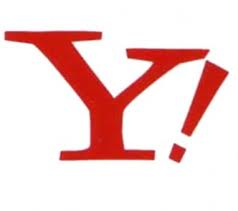